Mathematics
Lesson 11 of 15
Unit 6: Fractions and Decimals
Ordering decimals

Independent Task
Mr Whitehead
‹#›
What changes can you make to achieve the target?
Target: smallest number
Target: largest number
6
7
7
8
0
1
8
1
4
3
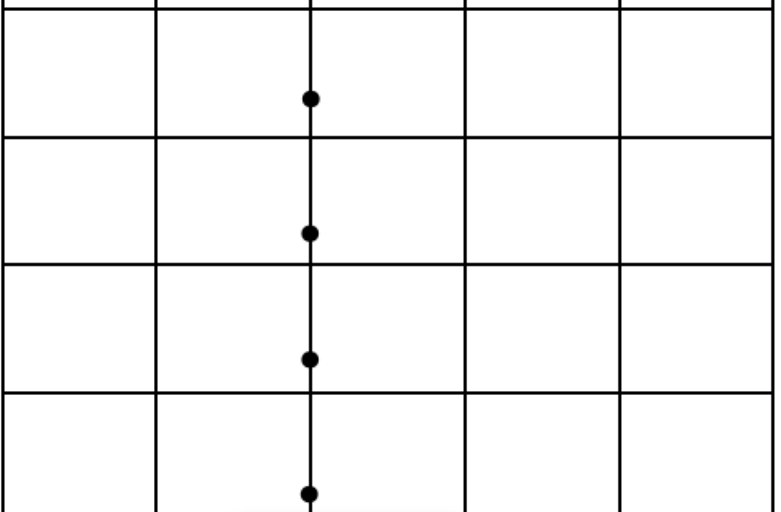 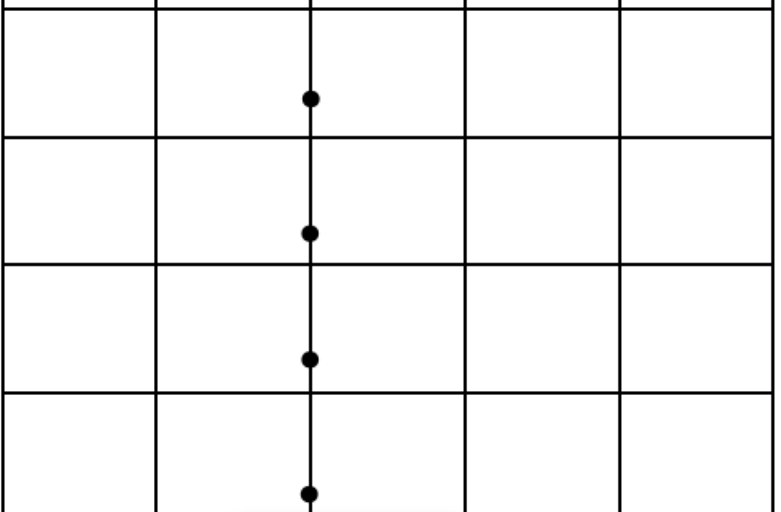 Target: largest number
Target: smallest number
2
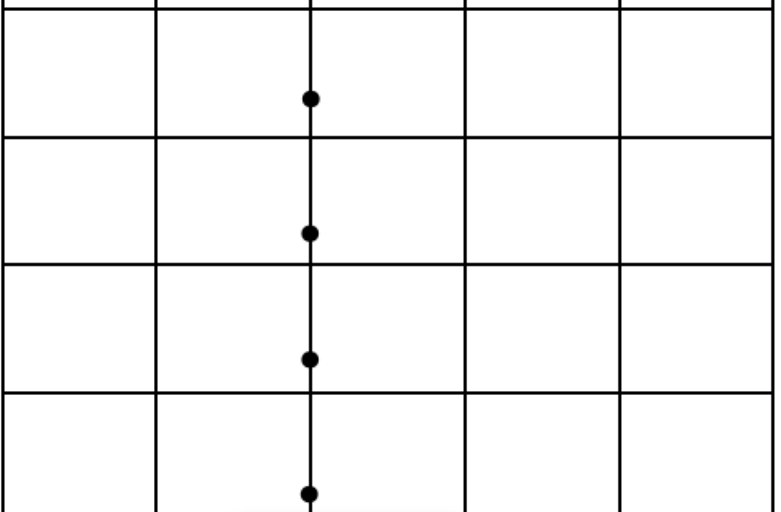 2
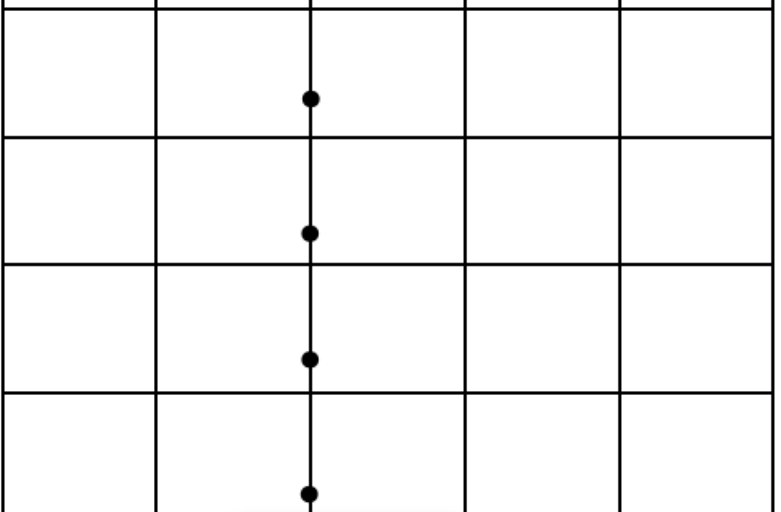 1
5
0
3
6
9
5
3